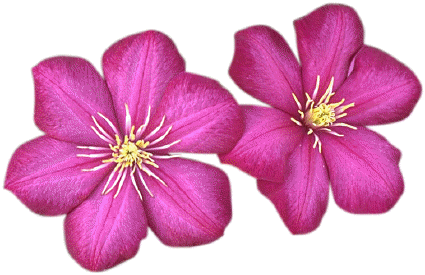 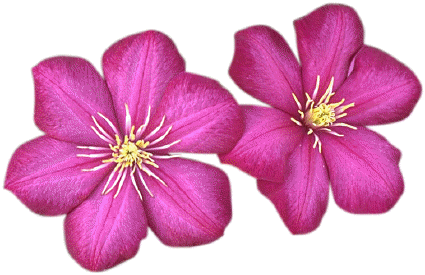 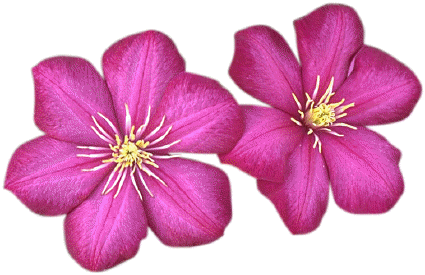 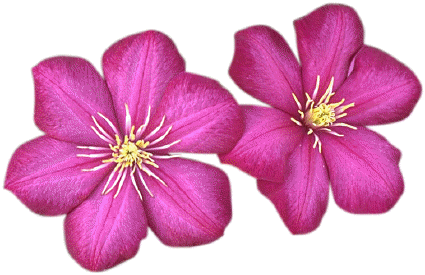 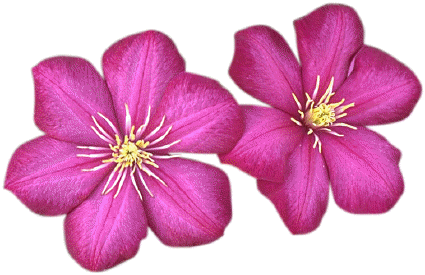 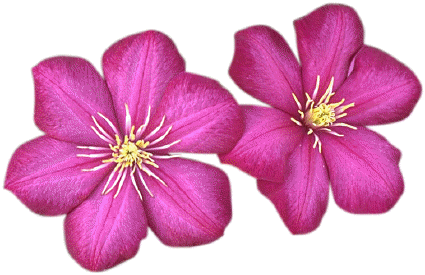 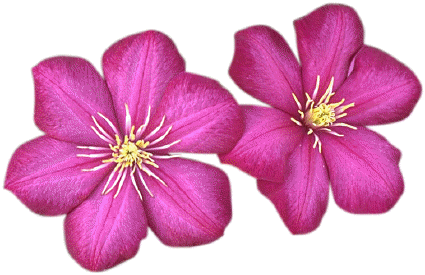 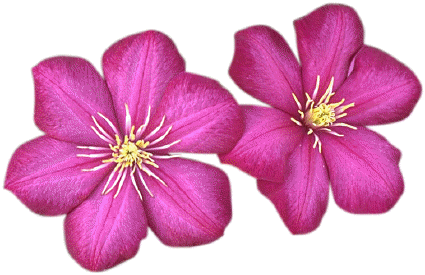 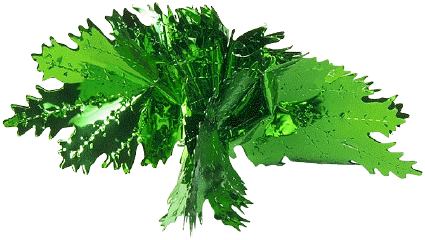 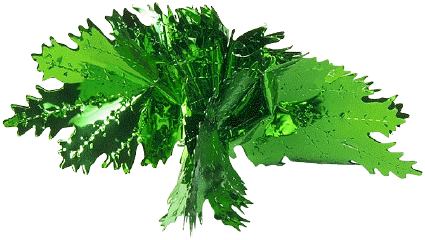 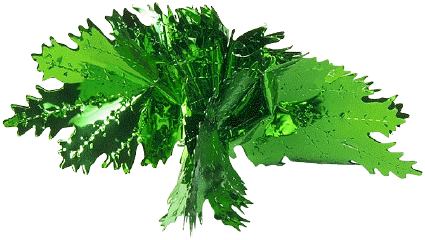 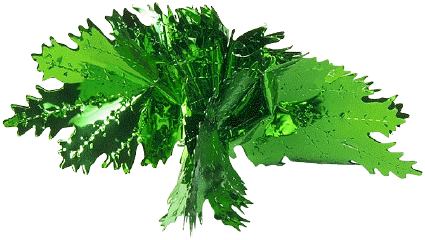 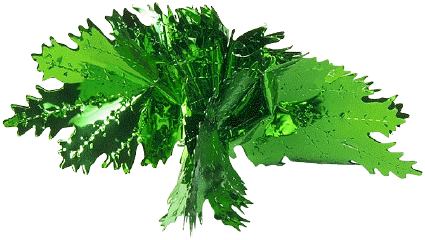 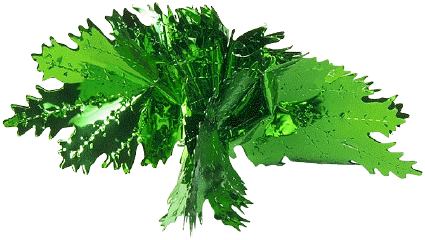 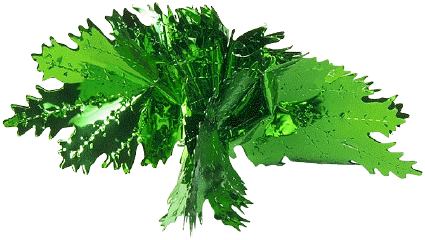 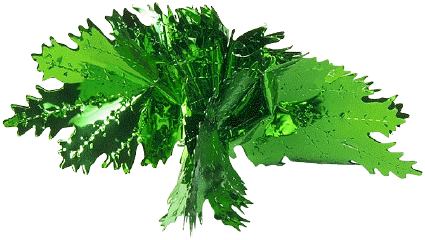 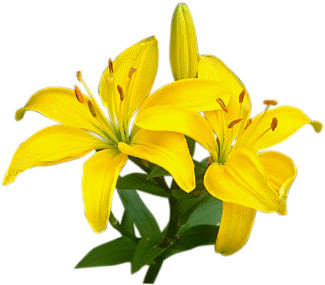 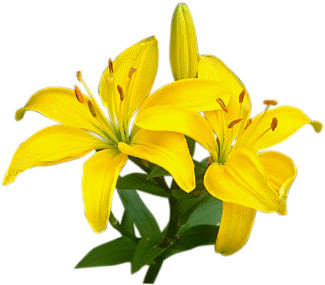 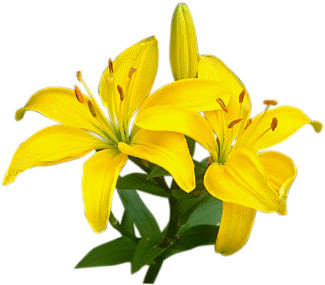 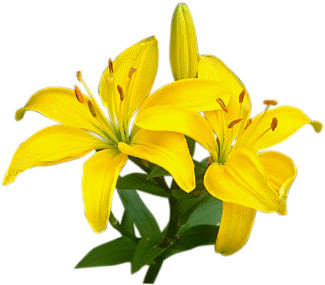 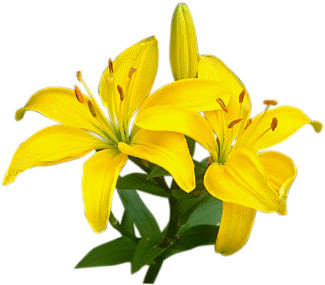 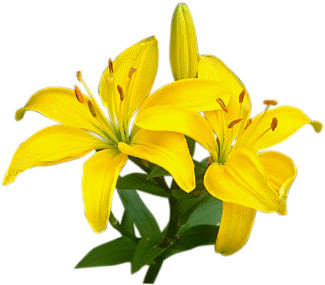 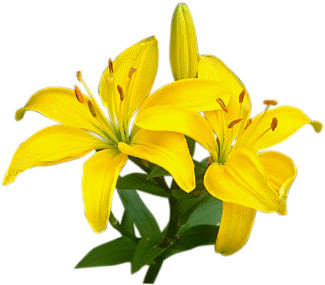 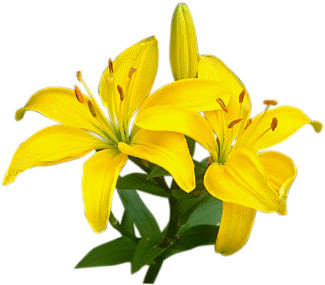 Toán
Kiểm tra bài cũ
Tính nhẩm:
4 : 2 =
18 : 2 =
9
2
12 : 2 =
6
2 : 2 =
1
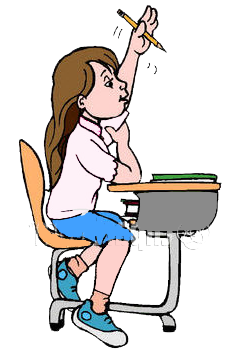 6 : 2 =
3
20 : 2 =
10
14 : 2 =
7
16 : 2 =
8
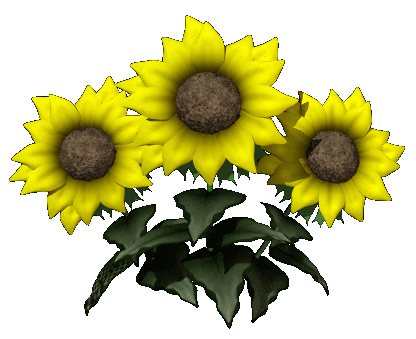 Thứ tư ngày 22 tháng 4 năm 2020
                        Toán
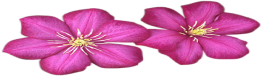 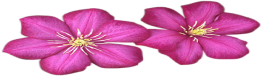 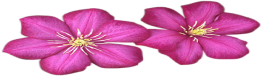 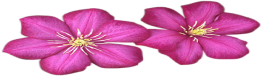 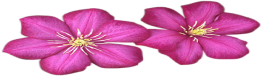 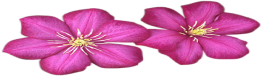 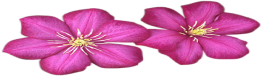 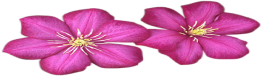 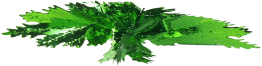 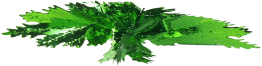 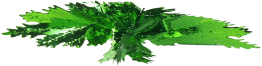 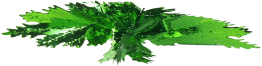 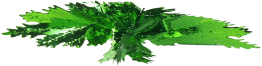 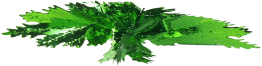 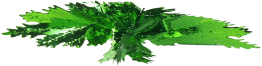 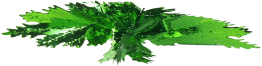 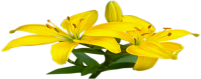 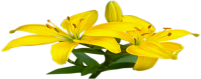 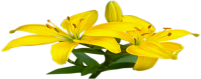 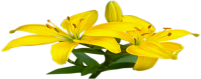 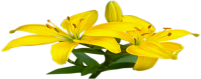 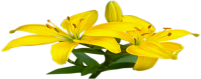 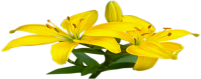 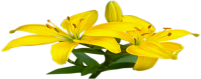 1
1
1
2
2
2
1
2
Một phần hai
Chia hình vuông thành hai phần bằng nhau.
Lấy một phần, được một phần hai hình vuông
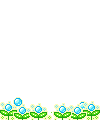 Một phần hai viết là:
1
2
Một phần hai còn gọi là một nửa
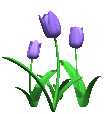 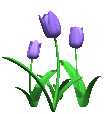 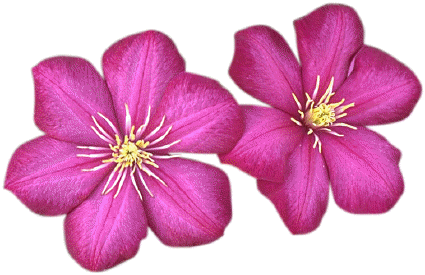 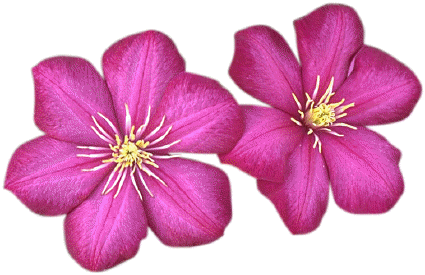 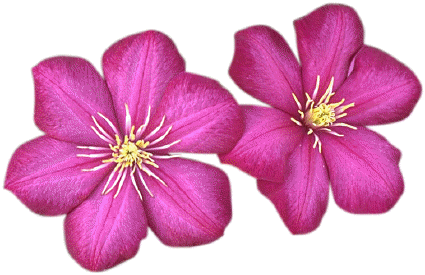 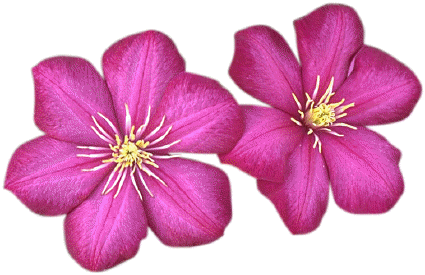 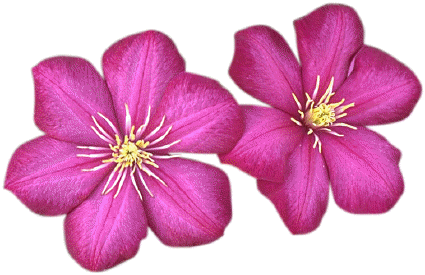 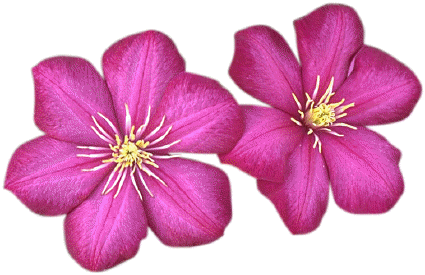 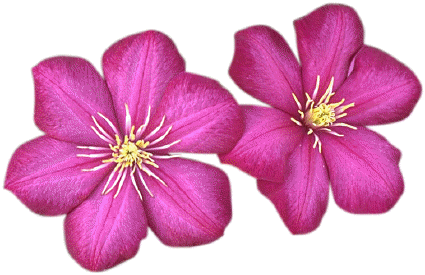 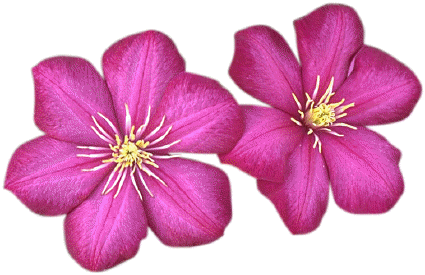 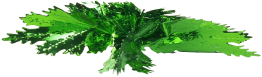 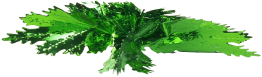 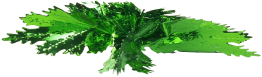 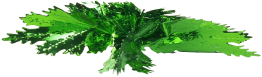 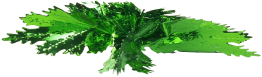 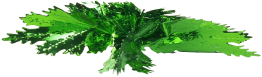 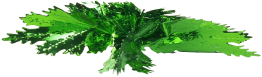 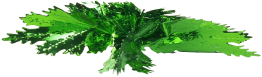 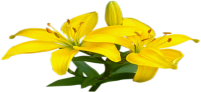 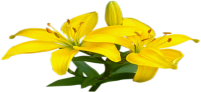 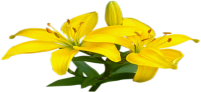 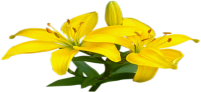 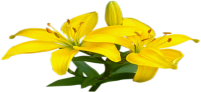 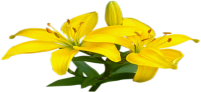 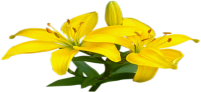 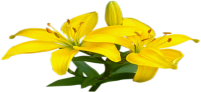 Khoanh tròn và tính     số bông hoa:
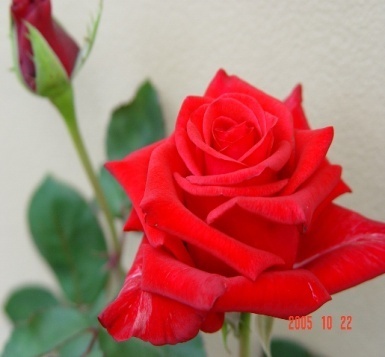 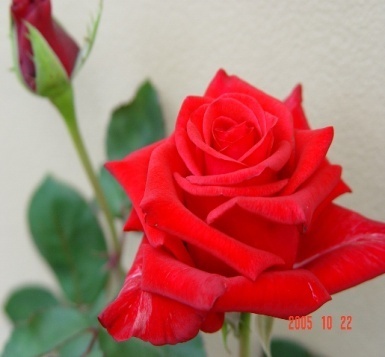 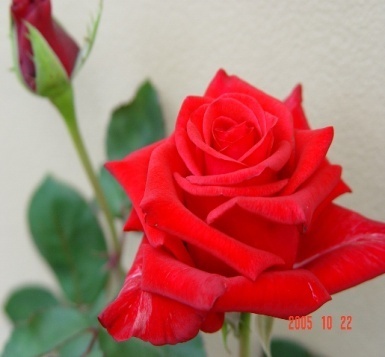 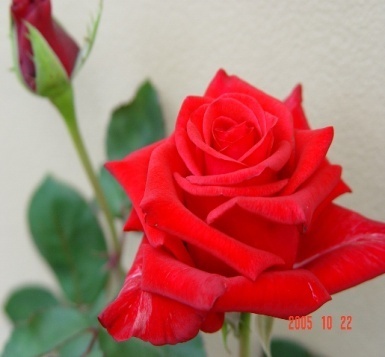 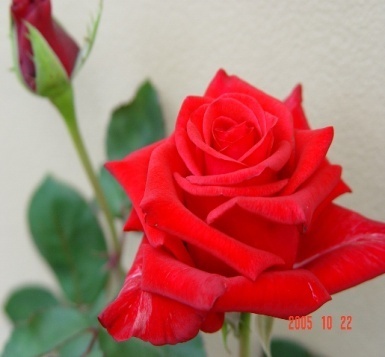 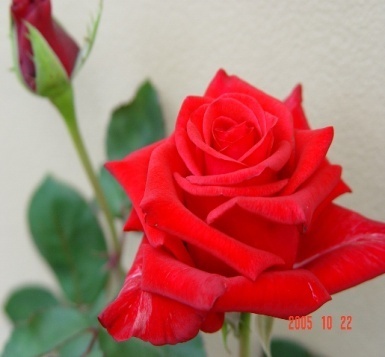 6 : 2 = 3
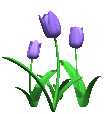 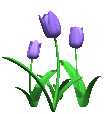 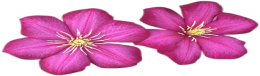 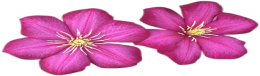 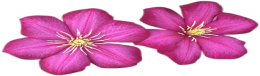 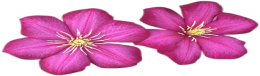 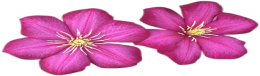 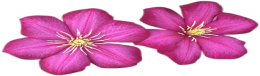 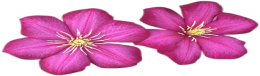 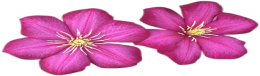 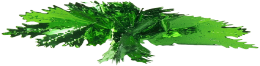 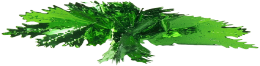 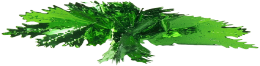 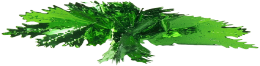 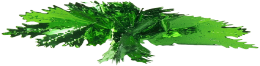 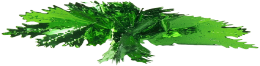 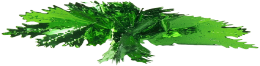 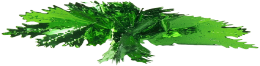 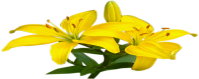 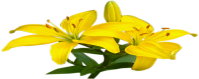 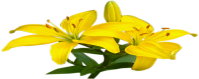 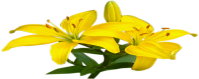 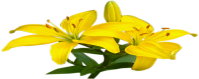 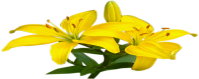 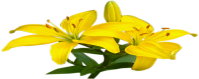 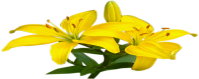 1
Đã tô màu      hình nào?
1
2
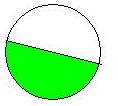 D
D
B
A
C
A
C
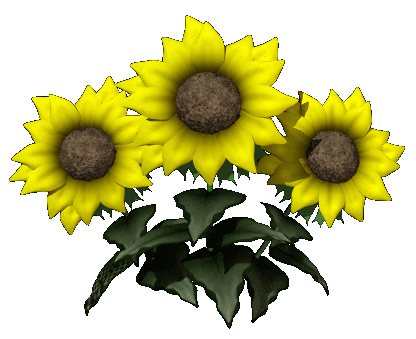 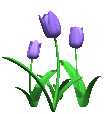 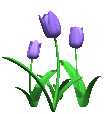 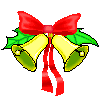 1
2
2
Hình nào  có       số ô vuông được tô màu?
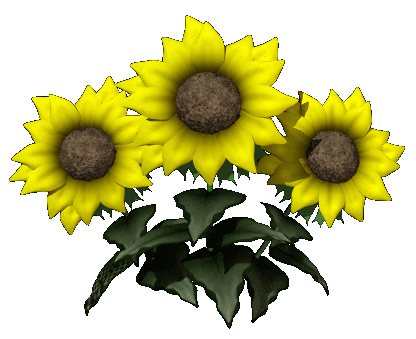 D
B
A
C
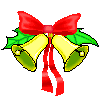 1
Hình nào đã khoanh vào      số con cá ?
2
3
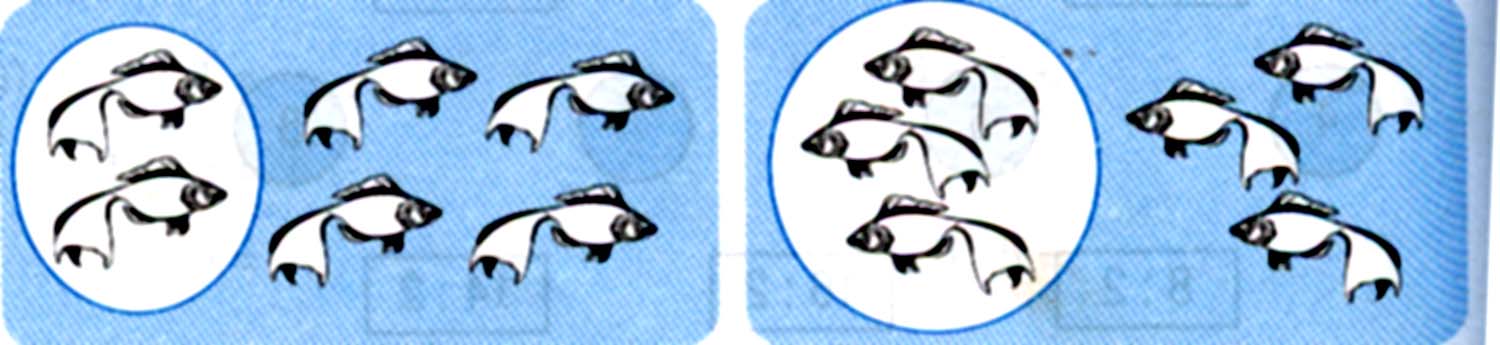 A
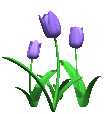 B
1
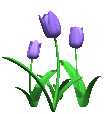 Hình B đã khoanh vào      số con cá.
2
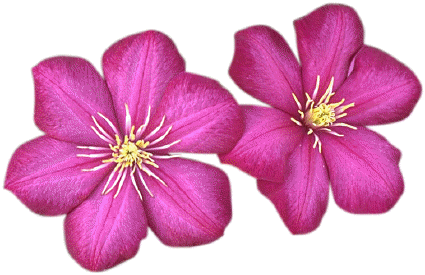 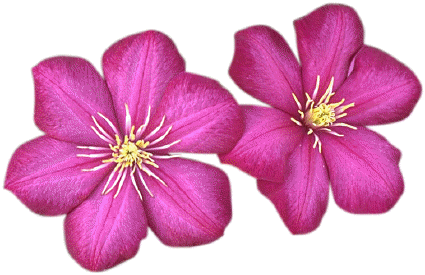 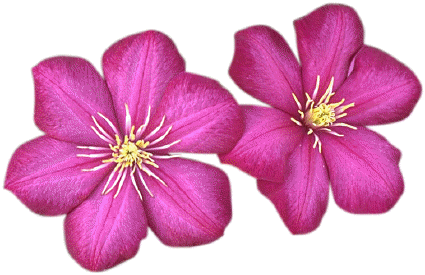 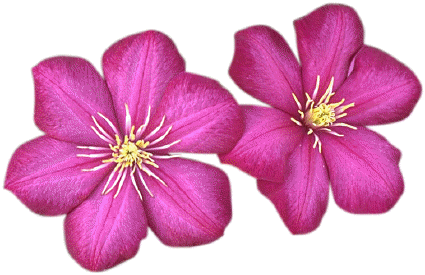 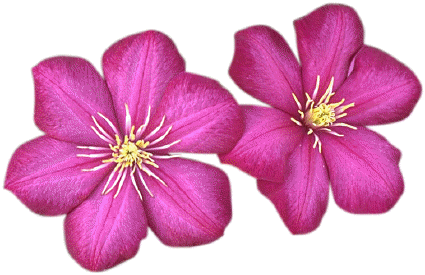 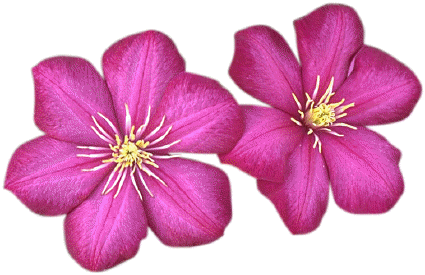 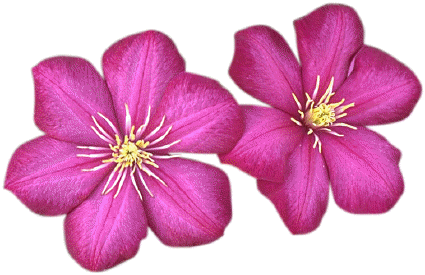 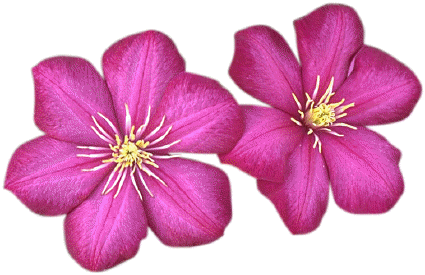 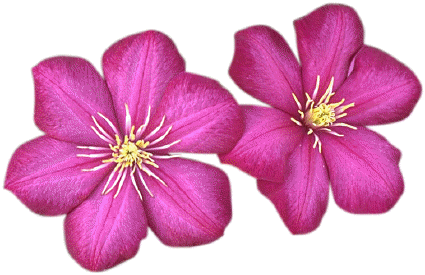 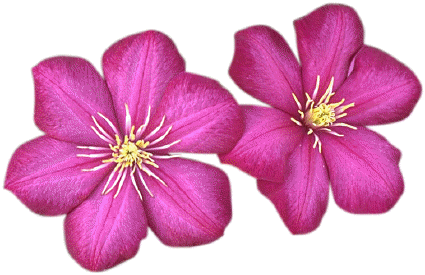 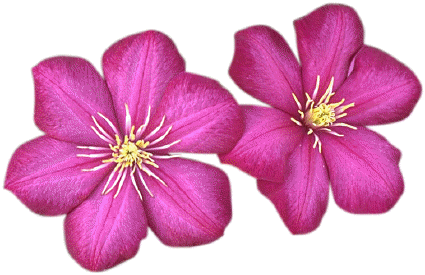 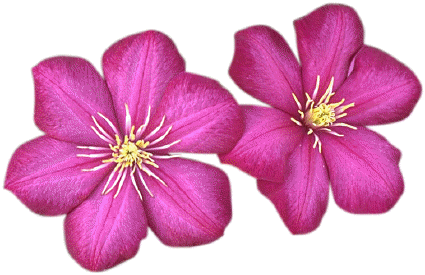 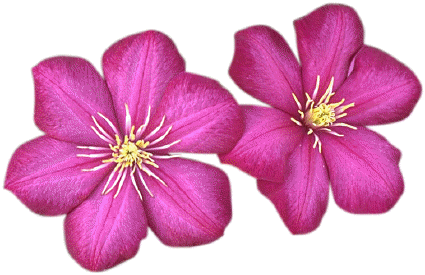 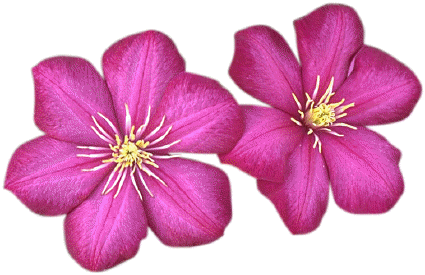 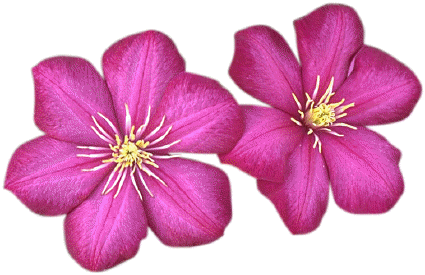 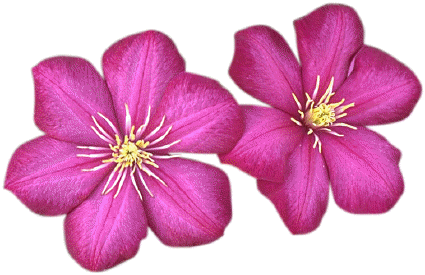 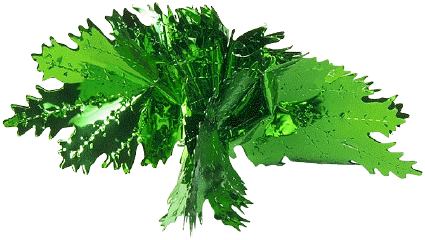 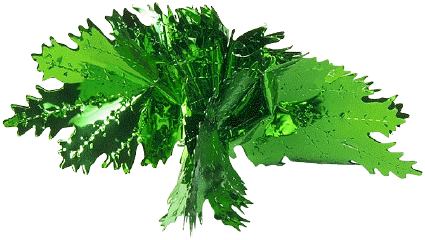 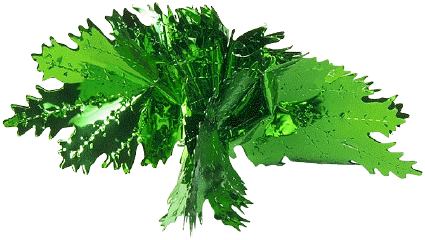 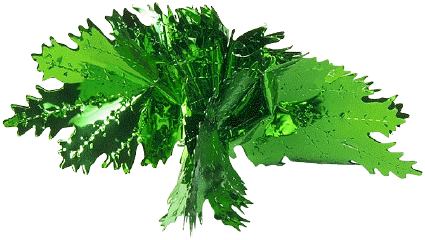 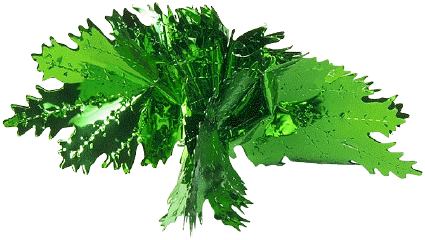 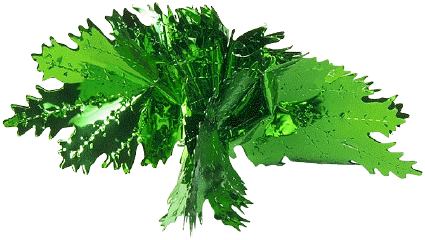 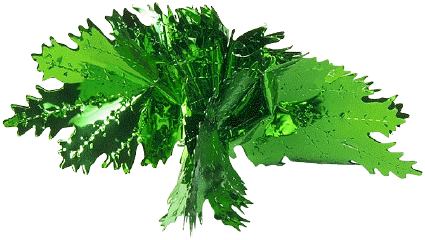 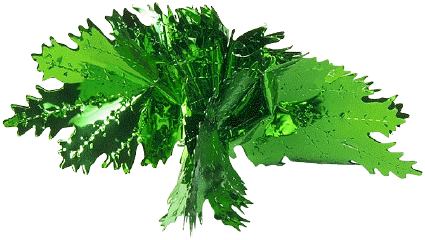 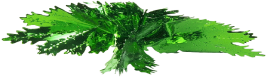 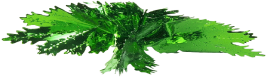 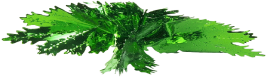 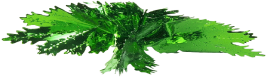 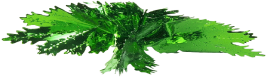 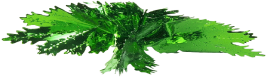 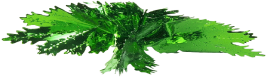 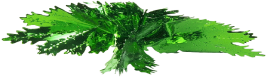 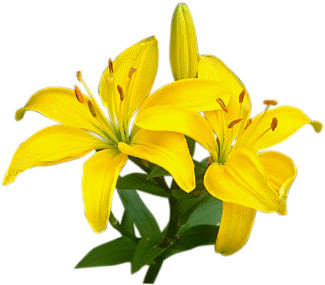 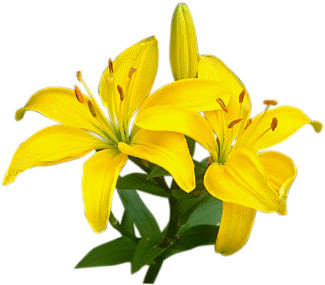 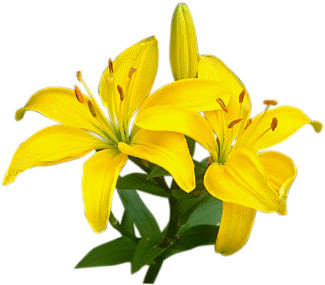 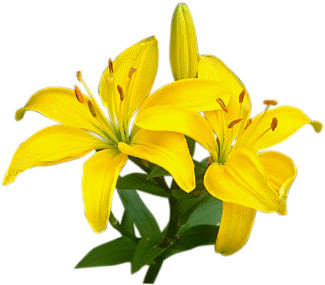 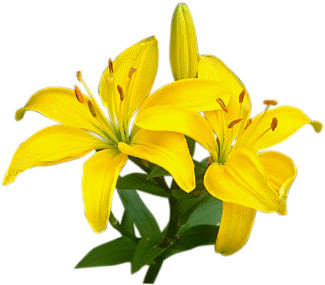 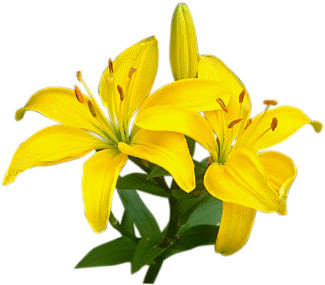 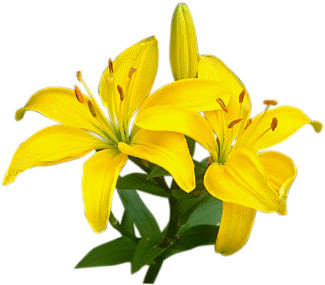 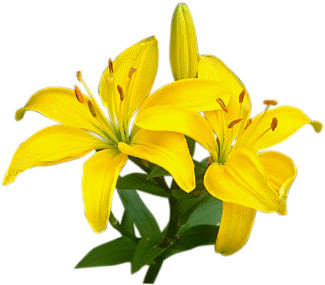 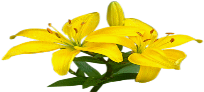 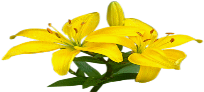 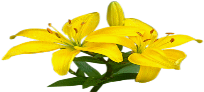 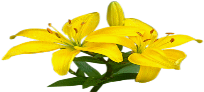 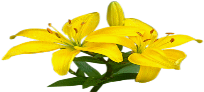 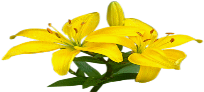 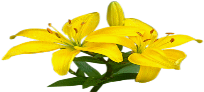 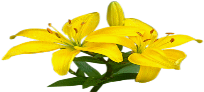 số hoa ?
Củng cố
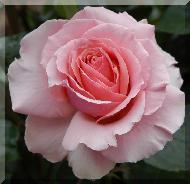 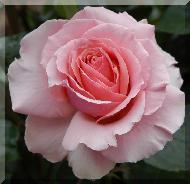 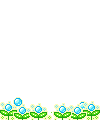 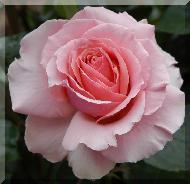 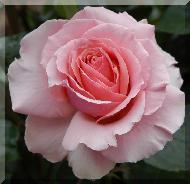 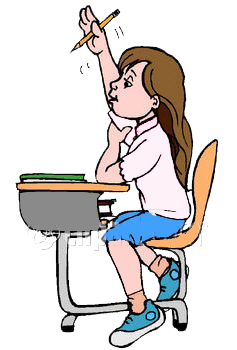 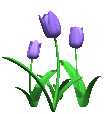 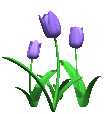 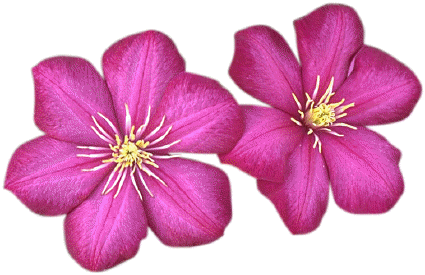 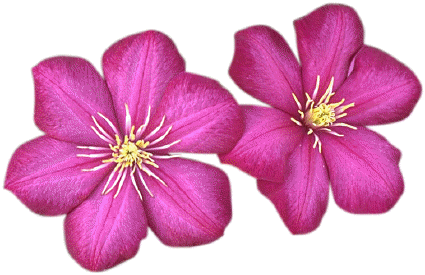 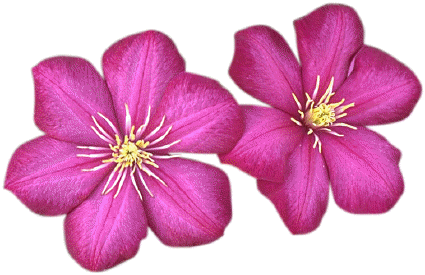 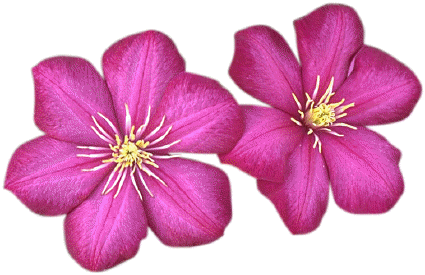 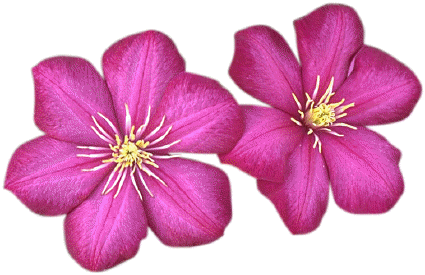 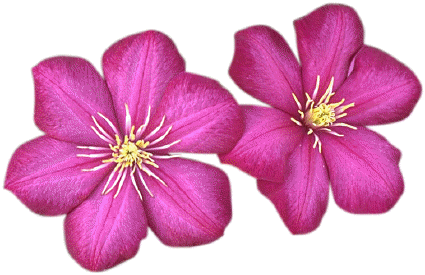 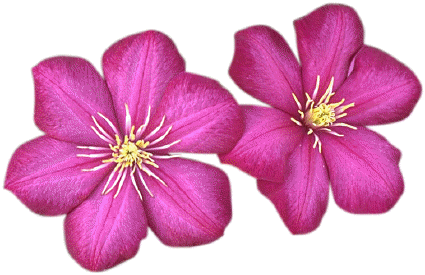 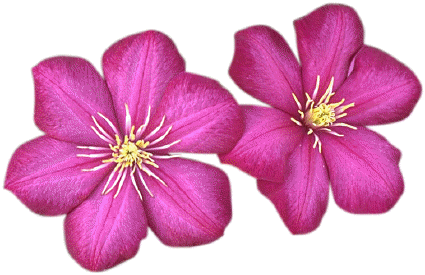 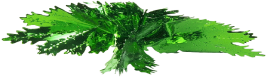 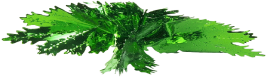 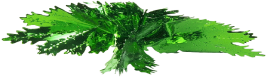 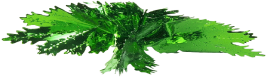 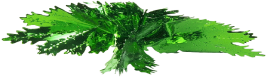 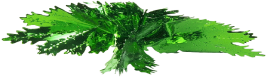 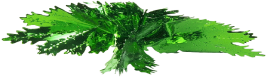 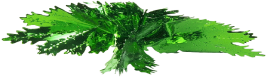 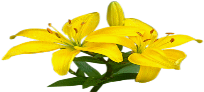 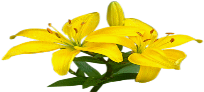 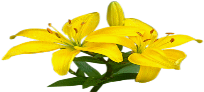 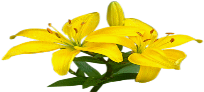 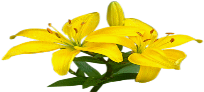 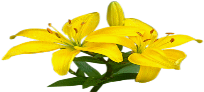 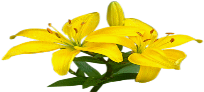 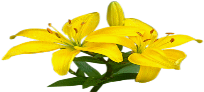 số quả ?
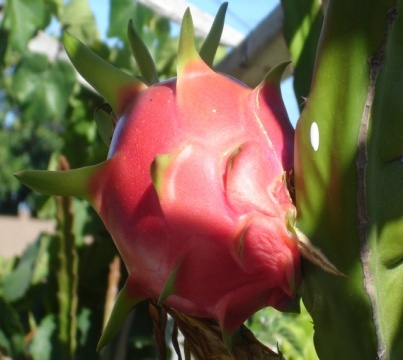 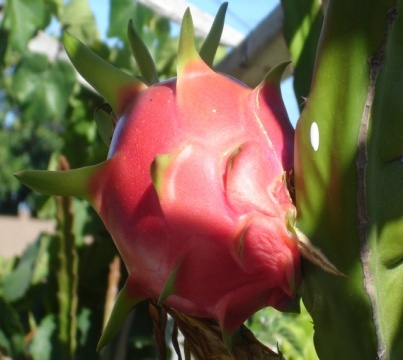 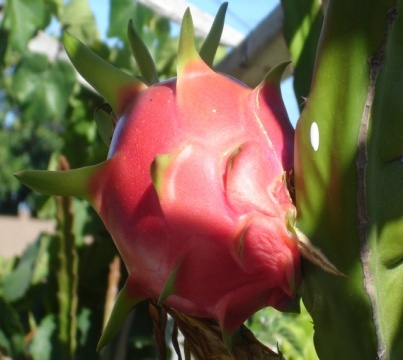 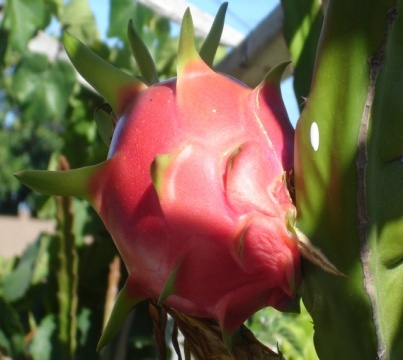 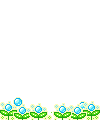 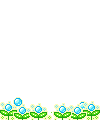 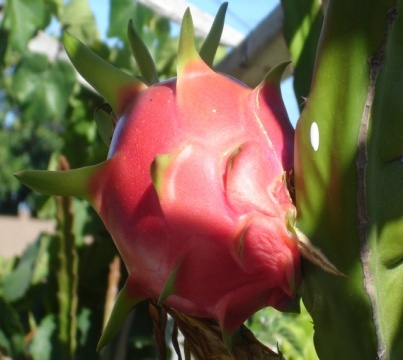 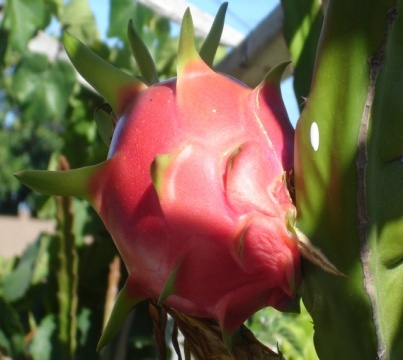 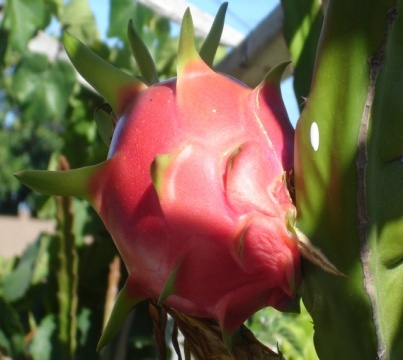 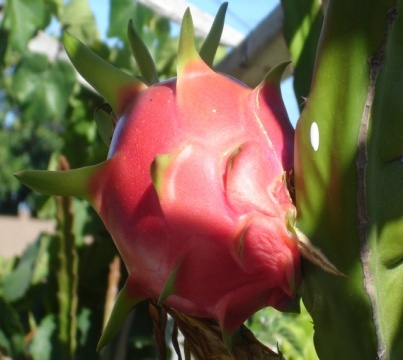 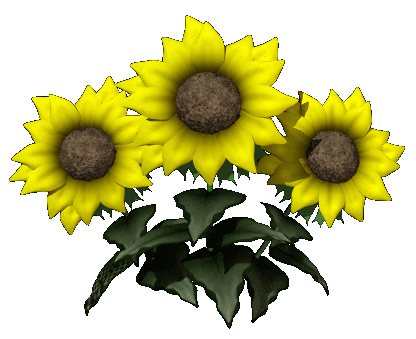 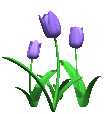 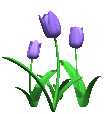